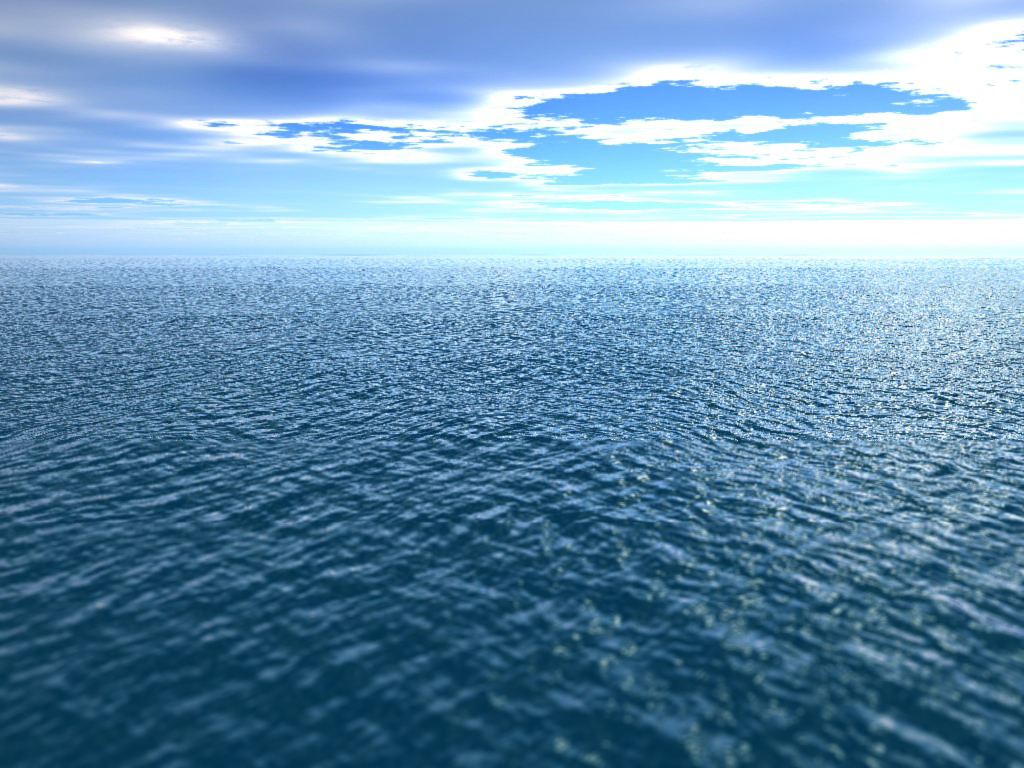 HÖFIN
5. kafli, bls. 90 – 111
í bókinni Um víða veröld: Jörðin
Höfin
Höf þekja rúmlega 70% jarðar. Þess vegna hefur jörðin oft verið kölluð bláa reikistjarnan.

Vatnið í höfunum er 1,35 milljarðar km2. 

Úthöf jarðar eru fimm. Þau greina að helstu meginlöndin.
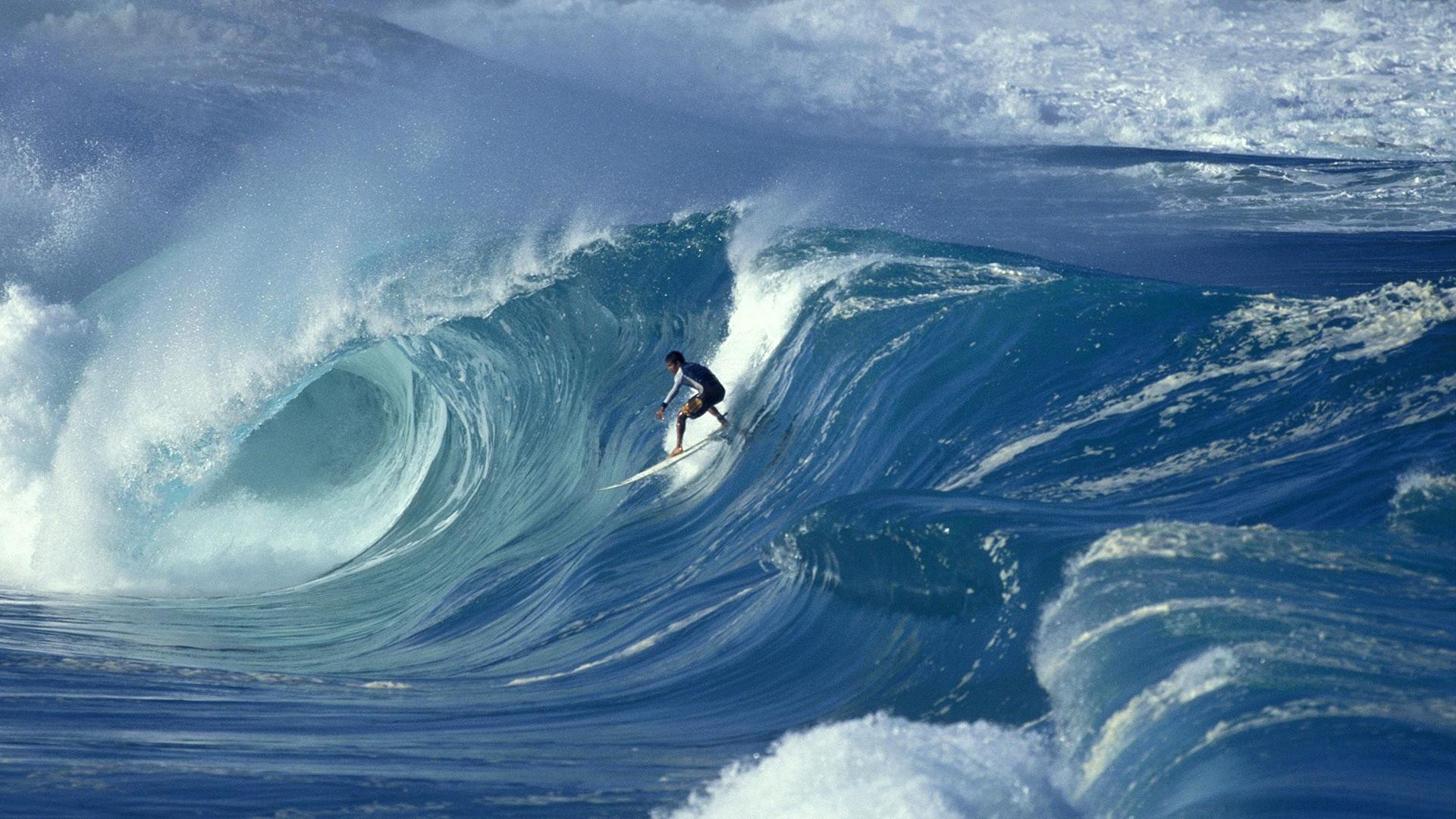 Úthöfin eru:
	Kyrrahaf
	Atlantshaf
	Indlandshaf
	Suðurhaf
	Norður-Íshaf

Úthöfin fimm skiptast einnig í ýmissmærri hafsvæði sem nefnast t.d. inn-höf, strandhöf, flóar, firðir og víkur.
	=> Sjá dæmi um Faxaflóa bls. 93
[Speaker Notes: Úthöfin hér nefnd í stærðarröð, frá því stærsta til þess minnsta.]
Innhöf og strandhöf
Innhöf tengjast úthöfunum um svokölluð sund. Strandhöf liggja við strendur landa. 

Dæmi um innhöf sem teljast til Atlantshafs eru Miðjarðarhaf og Karíbahaf.

Stór hafsvæði í úthöfunum geta haft eigin heiti, t.d. Noregshaf (í Atlantshafi).
Kyrrahaf
- stærsta úthaf jarðar
- þriðjungur af yfirborði jarðar
stærra en öll meginlönd jarðar til 
   samans.

 Landkönnuðurinn Magellan gaf Kyrrahafinu nafn.   Þegar hann sigldi um það fyrstur manna voru  vindáttir hagstæðar og siglingin þægileg.

 Ekki réttnefni; þar er fjöldi eldfjalla og sterkir jarðskjálftar algengir á flekamótum.
[Speaker Notes: Kyrrahafið er]
Atlantshaf
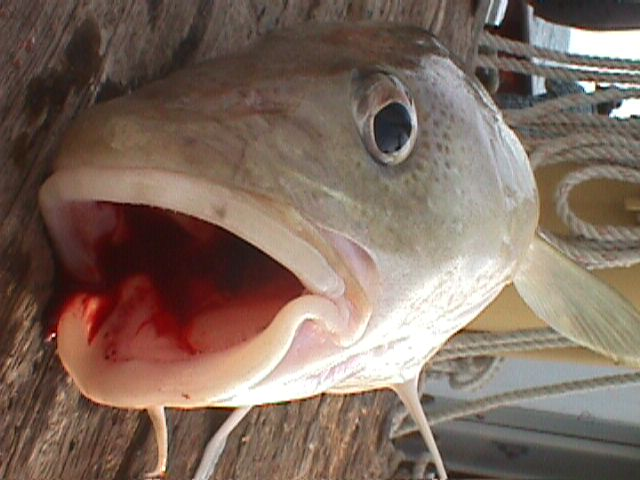 - næststærsta úthaf heims
eftir botni hafsins endilöngu 
   liggur Mið-Atlantshafs-   hryggurinn
- nokkrar eyjur liggja upp frá    hryggnum, Ísland sú langstærsta
	
 Mikil skipaumferð og fiskur í Atlantshafi
Indlandshaf
þriðja stærsta úthafið
heitasta úthaf jarðar
heimildir til sem segja frá siglingum um Indlandshaf allt að 3000 árum fyrir Krist

 Með siglingu landkönnuðarins Vasco de Gama árið 1497 hófst langt yfirráðatímabil Evrópuþjóða yfir siglingaleiðum Indlandshafs

 Olíuflutningar um hafið frá Persaflóa einir þeir mestu í heiminum
Suðurhaf

Næstminnst úthafanna
Liggur umhverfis Suðurskautslandið
Þar er að finna einn mesta hafstraum jarðar, Suðurhafshringstrauminn
Stormar algengir, meðalvindhraði á hafsvæðinusá mesti í heimi
Mikil næringarefni í sjónum, fjölbreytt dýralíf
Norður-Íshaf
minnsta úthafið
ekkert haf jafn lítið kannað því stór hluti þess þakinn ís allt árið
ríkt af fiski

 Hafísinn í N-Íshafi hefur bráðnað mikið síðustu ár vegna loftlagsbreytinga. Að öllum líkindun munu því siglingaleiðir opnast á milli Atlantshafs og Kyrrahafs.

 Ísland gæti þar gegnt lykilhlutverki sem umskipunar- og þjónustumiðstöð.
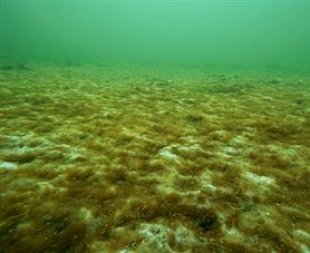 Hafsbotninn


Hafsbotninn er ekki jafn einsleitur og menn héldu áður fyrr.

Skiptist í þrjá hluta: landgrunn (1), landgrunnshlíðar (2) og djúpsjávarsléttur (3).

Landgrunn (1) teygja sig frá ströndum landa niður á um 200 m dýpi. 

Meira en 90% af fæðu sem sótt er í hafið kemur af landgrunninum.
Hafsbotninn – frh.
Mikilvæg hráefni, t.d. olía, gas og málmar, eru unnin úr landgrunninu.

Landgrunnshlíðar (2) taka við af landgrunninu og liggja niður á djúpsjávarslétturnar => Sjá mynd bls. 96.

Landgrunnshlíðar eru allbrattar. Þar eru líka víða djúpir dalir.
Hafsbotninn – frh.
Djúpsjávarslétturnar (3) eru víðast hvar á 4-8 km dýpi. 

Slétturnar teygja sig yfir mörg þúsund kílómetra svæði þar sem ríkir eilíft myrkur. Þar lifir mikill fjöldi tegunda af fisk og hryggleysingjum.

Djúpsjávarsléttur eru ekki eins sléttar og nafnið gefur til kynna. Þar eru bæði fjallakeðjur og gjár, t.d. dýpsti staður jarðar, Maríanagjáin í Kyrrahafi á rúmlega 11 km dýpi.
Hafstraumar
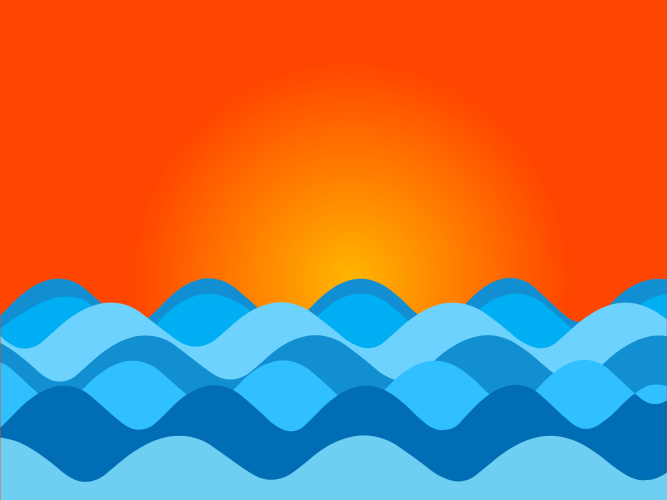 Orsök hafstrauma eru vindar og snúningur jarðar. 

Staðvindar reka hafstrauma í vestur. Vestanvindar reka hafstrauma í austur.

Straumarnir snúast réttsælis á norðurhveli jarðar, rangsælis á suðurhveli jarðar.

(sjá mynd bls. 97 og næstu glæru).
Hafstraumar – frh.
Uppsjórinn hreyfist í 5 stóra hringi: tvo í Kyrrahafi, tvo í Atlantshafi og einn í Indlandshafi
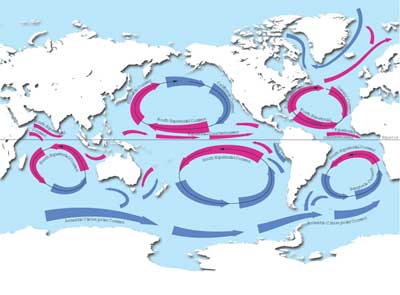 Hafstrauma – frh.
Annað straumakerfi er í undirdjúpum hafsins. Það kallast djúpsjávarstraumur. 

Djúpsjávarstraumurinn verður til þegar hlýir hafstraumar frá miðbaug ná til kaldari hafstrauma frá heimskautasvæðunum. Hlýju straumarnir þyngjast þá og sjórinn sekkur.

Líkt og vindar taka hafstraumar þátt í því að jafna hitamun á jörðinni.
Golfstraumurinn
Golfstraumurinn skiptir miklu máli fyrir loftslag á Íslandi. 

Straumurinn á upptök sín við miðbaug, hann rekur í átt að Suður-Ameríku, í Karíbahafið, gegnum Mexíkóflóa og út á Atlantshaf í gegnum Flórídasund. 

Hinn 27 gráðu heiti Golfstraumur streymir svo með austurströnd Bandaríkjanna. Skiptist þegar hann mætir köldum Labradorstraumnum.
Golfstraumurinn – frh.
Hluti af straumnum streymir að vesturströnd Evrópu. Þess vegna eru mildari veður þar en á sömu breiddargráðum annars staðar á jörðinni.

Einn angi Golfstraumsins, Irminger-straumurinn, kemur til Íslands. Honum að þakka að hægt er að búa á Íslandi.

Eyjar í Beringssundi, sem eru á svipuðum breiddargráðum og Ísland, eru umluktar hafís stóran hluta ársins.
[Speaker Notes: Beringssund er á milli Rússlands og USA (Alaska).]
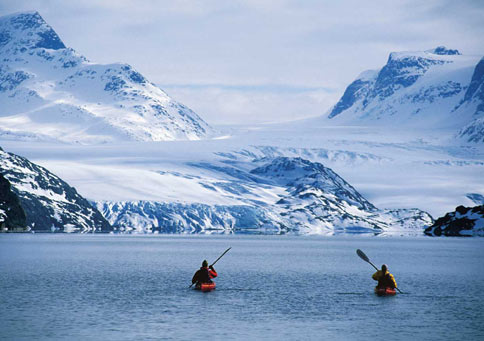 Kaldir hafstraumar eru í kringum Grænland, Labradorstraumurinn og Austur-Grænlandsstraumurinn. 

Þess vegnar er svalara þar en í borgum sem eru á svipaðri breiddargráðu og syðsti hluti Grænlandsjökuls, t.d. Osló og Stokkhólmi.
El Nino
El Nino er hafstraumur við miðbaug í austanverðu Kyrrahafi.  
Á 3 til 7 ára fresti breytist styrkur hans og hitastig sem hefur mikil áhrif á loftslag í löndum beggja megin Kyrrahafs.

Þá streymir mikið af hlýjum sjó vestan úr Kyrrahafi upp að vesturströnd Suður-Ameríku, suður með ströndum Ekvador og Perú. Þar fer hlýi sjórinn yfir kaldan, næringarríkan sjó sem veldur því að fiskurinn í kalda sjónum fer annað.	=> Veldur aflabresti 

El Nino veldur á sama tíma breytingum á veðurfari hinum megin Kyrrahafsins 	=> Miklar þurrkar verða í Ástralíu og Indónesíu
Öldur
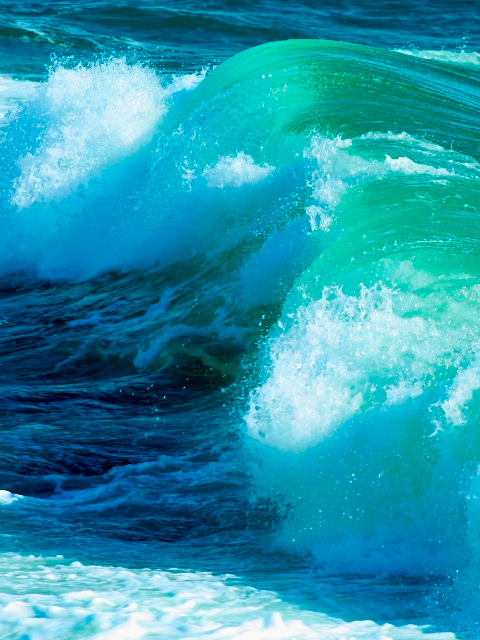 Öldur eru yfirborðsbylgjur á vatni og hafi     sem verða til vegna vinda og aðdráttarafls tungls og sólar. 

Alda er bylgjuhreyfing sem ferðast í hring (sjá flöskuna á bls. 101).  

Bylgjulengd  =  Lengd milli tveggja 	                 öldutoppa

Bylgjuhæð (ölduhæð)  =  Hæðin á milli efsta og 			        neðsta hluta öldunnar.

Hringhreyfing öldunnar hættir þegar dýpið er orðið hálf bylgjulengd. Þegar bylgjurnar styttast og hægja á sér vex ölduhæðin þar til hún brotnar með holskeflu.
[Speaker Notes: „Holskefla“ útskýrð á spássíu bls. 100.]
Öldur – frh.
Eiginleikar öldu ráðast af vindhraða, tíma (þ.e. hversu lengi vindurinn blæs), dýpi og stærð hafsins.

Ölduhæð getur orðið mjög mikil ef sterkur vindur blæs lengi úr sömu átt, t.d. í Suðurhafi við Suðurskautslandið og í hafinu suður og suðvestur af Íslandi. 

Á þessum stöðum getur ölduhæð náð 25 metrum.
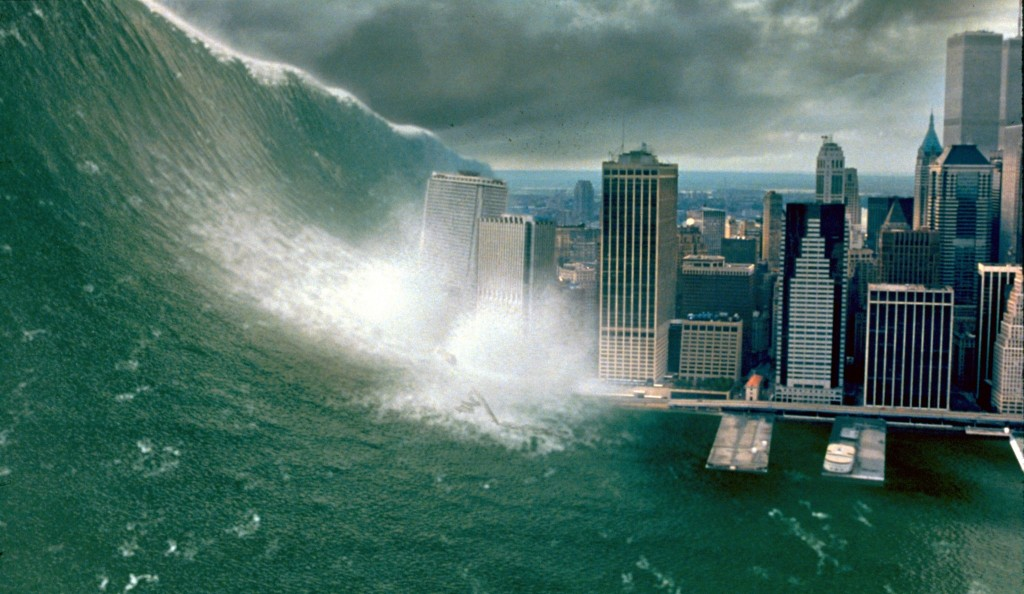 Tsunami
- Tsunami, eða flóðbylgjur, eru risavaxnar öldur sem verða til vegna hreyfinga í jarðskorpunni.

- Eiginleiki flóðbylgju er mjög mikil bylgjulengd, allt að tugum kílómetra.

Flóðbylgja getur náð allt að 800 km hraða. 

Á landgrunni er hraðinn miklu minni. Getur þó náð 200 km hraða.
[Speaker Notes: (Ef einhver er mögulega að velta því fyrir sér þá er myndin ekki „raunveruleg“)]
Sjávarföll
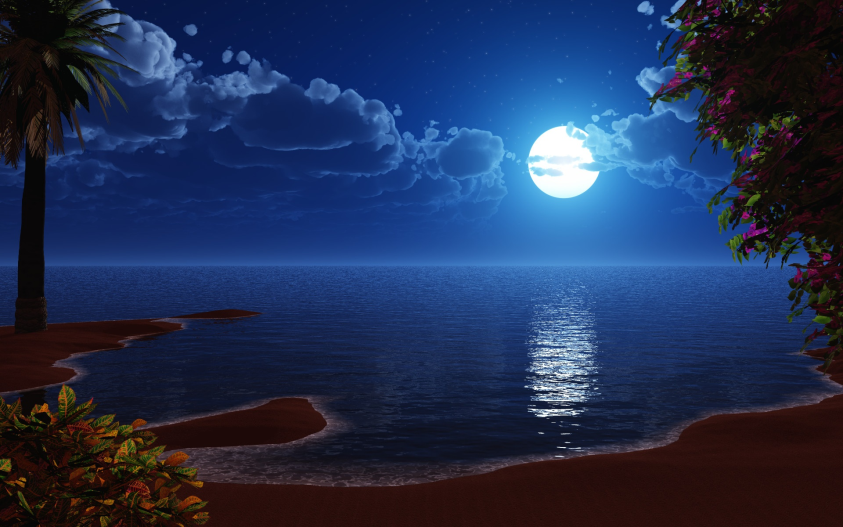 Við strendur landa hækkar og lækkar í sjónum á u.þ.b. sex klukkutíma fresti.

Þessar breytingar á sjávarstöðu kallast sjávarföll => Einnig nefnt flóð og fjara.

Sjávarföll verða því aðdráttarafl tungls og sólar togar í höfin. 

Vegna miðflóttaafls er líka flóð á gagnstæðum hluta jarðarinnar.
Sjávarföll – frh.
Á þeim hlutum jarðar sem eru milli flóðbylgjanna er fjara.

Vegna snúnings jarðar verða flóð og fjara því tvisvar á sólarhring.

Flóðbylgjan ferðast frá austri til vesturs. Munur á flóði og fjöru á Íslandi er lítill á austanverðu landinu, mestur á vestanverðu.

Mesti munur sem mælst hefur á flóði og fjöru er um 21 metri (í Fundy-flóa við Kanada).
[Speaker Notes: Úti í heimshöfunum er munur milli flóðs og fjöru varla merkjanlegur. En á grunnsævi vex bylgjan og mikill munur getur verið á flóði og fjöru. 
Flóðbylgjan ferðast frá austri til vesturs og þegar fyrirstaða eins og Ísland verður fyrir bylgjunni fer hún umhverfis fyrirstöðuna og magnast vestan megin við hana. Þess vegna er munur á flóði og fjöru lítill á austanverðu landinu en mestur á því vestanverðu.]
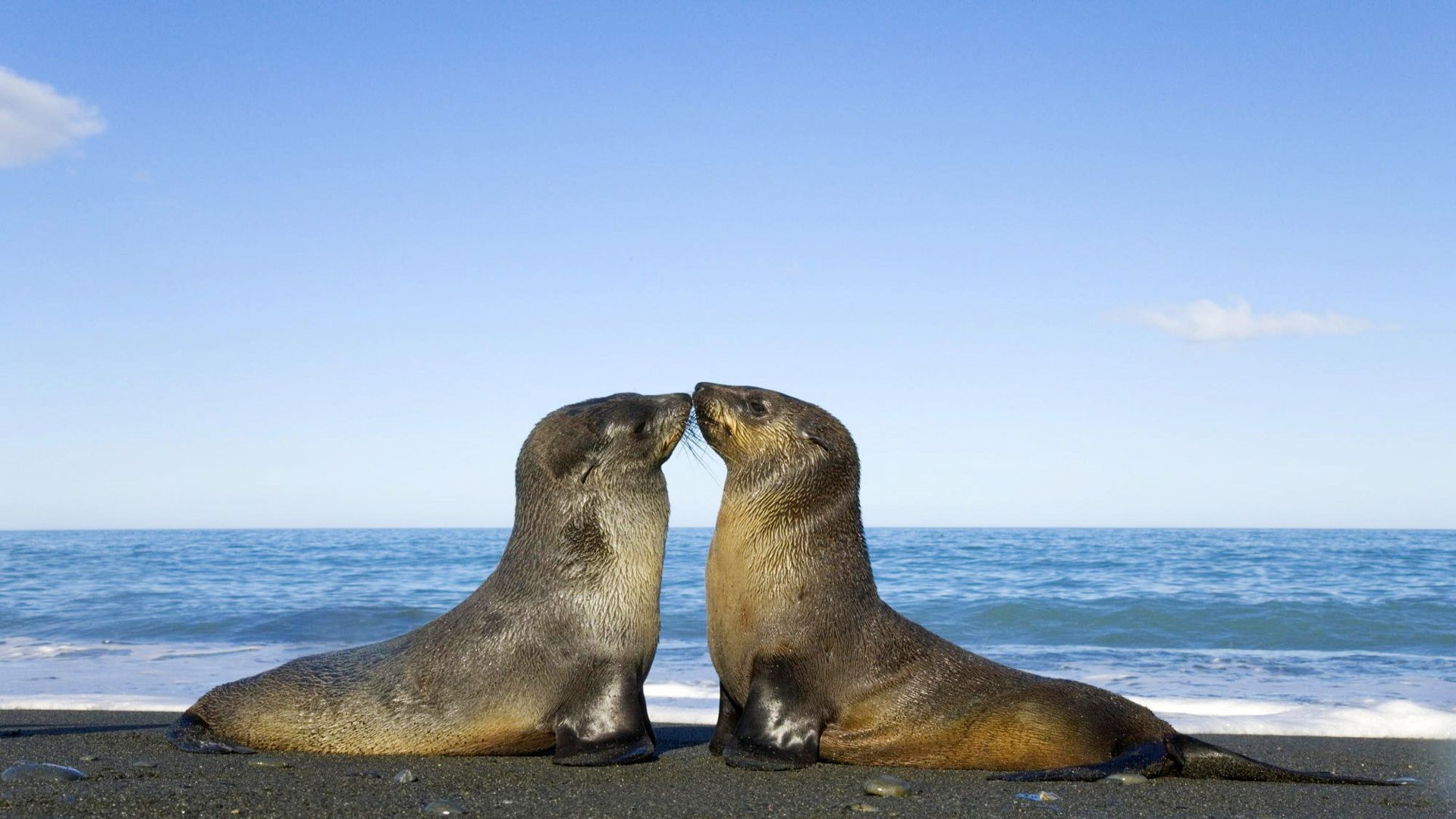 Auðlindir í hafinu

- Öflun matvæla úr hafinu hefur lengi verið mikilvæg. Með auknum fólksfjölda verður fæðuöflun þar sífellt mikilvægari.

- Maðurinn nýtir aðeins brot af þeim fæðutegundum sem finna má í hafinu. Með aukinni tækni & rannsóknum                      verður mögulegt að nýta miklu meira.

- Fleiri auðlindir eru í hafinu, t.d. salt, þörungar, olía og nýting sjávarfallaorku.
Auðlindir í hafinu – frh.
Vegna aukinnar ásóknar síðustu áratugi hafa fiskitegundir átt undir högg að sækja. 

Frá aldamótunum 1900 hefur árlegur heildarafli fiskveiðiþjóða aukist úr 5 milljónum tonna í um 100 milljónir tonna.

Hefur stundum leitt til ofveiði. Þá hefur takmörkunum verið beitt. 

Fiskveiðar eru að stærstum hluta stundaðar á landgrunninu (sjá glæru 10).
Auðlindir í hafinu – frh.
Fiskeldi er stundað í vötnum og tjörnum, og í eldiskvíum í sjó og á landi.

Fiskeldið er til aðmæta meiri eftir-spurn eftir prótein-ríkri fæðu.

Fiskeldi hefur verið stundað langlengst í Asíu, eða í nokkraraldir.
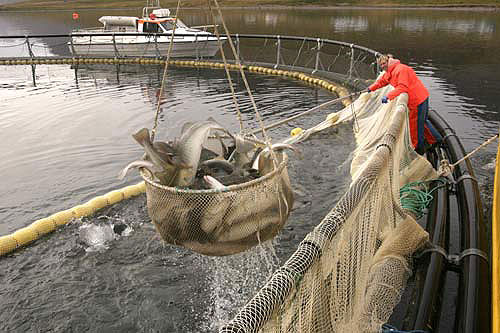 Auðlindir í hafinu – frh.
Orka
- Á hafsbotni er víða að finna jarðefni eins 	og olíu og gas.
	 - Hefur breytt miklu fyrir efnahag landa sem ráða yfir hafsvæðinu, t.d. Noreg.

- Sjávarfallaorka býr í flóðbylgjunni sem ferðast um úthöfin. Þetta afl hafa menn virkjað (sjá mynd af La Rance-flóa bls. 105).
Auðlindir í hafinu – frh.
Margir eftirsóttir málmar eru í heimshöfunum. Talið er að þar sé að finna 5,5 milljarða tonna af gulli.

Magnið af gullinu er þó hlutfallslega of lítið til að vinnslaþess borgi sig.

Málmurinn magnesíum er hins vegar í vinnanlegu magni á hafsbotni. Hann er notaður við framleiðsluléttmálma.

Salt og sandur eru einnigjarðefni sem mennirnir sækja úr sjónum
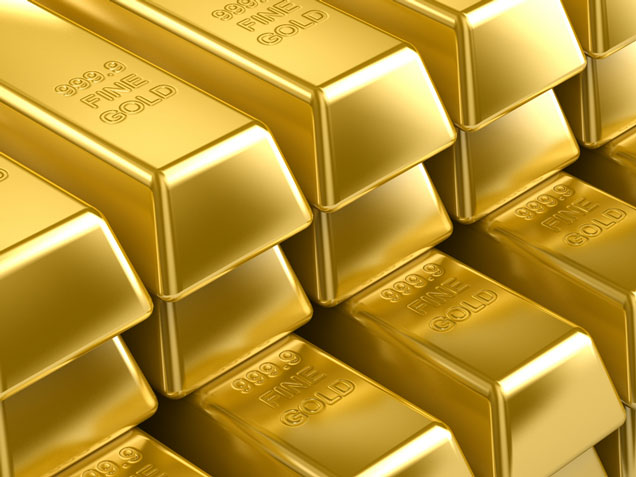 [Speaker Notes: - Selta sjávar stafar af efnum sem veðrast úr bergi og berast til sjávar með ám.

Sandurinn notaður í bygginga- og vegaframkvæmdir.

Endilega benda á skemmtilega mynd úr Dauðahafinu bls. 106. Saltið þar sem svo mikið að ekki er hægt að sökkva í því.]
Mengun hafsins
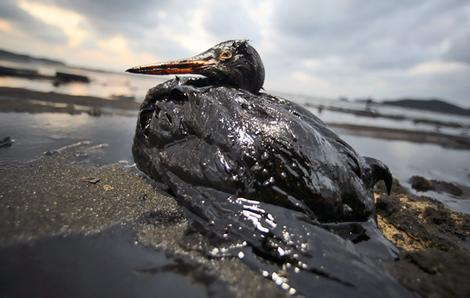 Áður var talið að hafið væri það  stórt að allt í lagi væri að setja allan úrgang í það => Í dag vita menn betur

Notkun baðstaða hefur verið hætt vegna óþrifnaðar og sýkingarhættu. 

Margar milljónir tonna af olíu enda í hafinu árlega, ýmist viljandi eða óviljandi.

Plast er mikill skaðvaldur. Sjávardýr flækjast í plastinu og fuglar gleypa það.
Efnahagslögsaga
Efnahagslögsaga  =  Hafsvæði þar sem ríki fara með stjórn fiskveiða.  Einnig kallað „fiskveiðilögsaga“. 

Efnahagslögsaga getur mest verið 200 sjómílur.

Íslendingar hafa fjórum sinnum stækkað hana. Orsakaði miklar deilur við Breta. 

Deilurnar hafa verið nefndar Þorskastríðin. Þeim lauk 1975 þegar efnahagslögsaga Íslands varð 200 sjómílur.
Skipaskurðir
Skipaskurðir eru manngerðir farvegir sem tengja saman vötn, ár eða höf.

Panamaskurðurinn þótti mikið tækniafrek þegar hann var tekinn í notkun 1914. Er 82 km langur og tengir saman Atlantshaf og Kyrrahaf.

Panamaskurðurinn lyftir skipum í allt að 26 m hæð.
Súesskurðurinn er ein fjöl-farnasta og mikilvægastasiglingaleið í heimi.  Hanntengir saman Asíu og Evrópu.
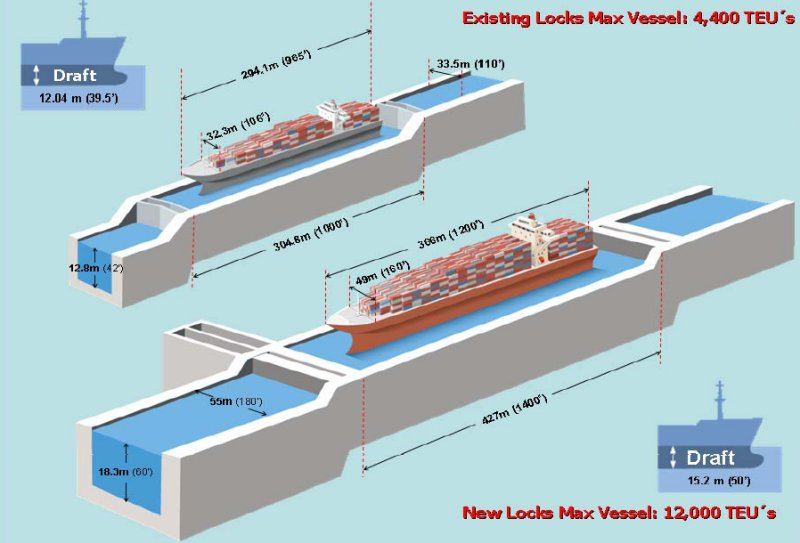